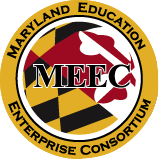 MEEC Vendor OrientationMaryland Education Enterprise Consortium
MEEC
Hosted by the University System of MD
Governed by a Board of Directors

MEEC Staff
Executive Director – Tamara Petronka
Assistant Director – Darby Ashmore
Part time staff member – Pat Collins
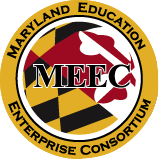 Membership
Membership open to MD K-20 Public, Private and Federal Educational Institutions and Libraries
213,000+ FTE of Faculty and Staff
~201 Educational entities
~1.25 Million Students
MEEC’s Goals
Provide members opportunities to acquire quality hardware, software & services at competitive prices

Promote interaction with vendors

Meet the needs of the members through additional services
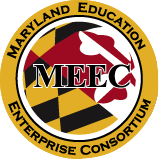 MEEC Agreements
As of 6.30.16

15 Agreements
74 Vendors
14 Vendors hold multiple contracts
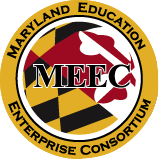 MEEC Agreements
As of 7.1.16

16 Agreements
93 Vendors
15 Vendors hold multiple contracts
Contract Solicitations
Contract Solicitations - USM institutions or Community Colleges
MD State/USM procurement guidelines
Agreements vetted through the Office of the MD Attorney General
Goal of no differential pricing 
Secondary competition
Further negotiate
Contract Manager
Steve Jost
Director of Procurement, Bowie State University
sjost@bowiestate.edu
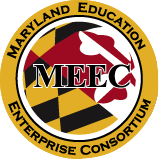 Purchasing
Only MEEC members may purchase from MEEC agreements
Workshops/Seminars
Opportunity to offer web/in-person seminars
ROI
Member Conference and Vendor Showcase
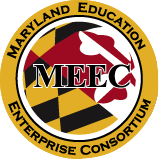 How can MEEC help you?
How can you help MEEC?
Are you a member or do you just belong?
Contact Information
http://www.MEEC-edu.org

Tamara Petronka 
	tpetronka@usmd.edu  410-455-5617

Darby Ashmore 
	dashmore@usmd.edu  443-543-5680

Pat Collins 
	pcollins@usmd.edu  410-455-5661